Contraception UpdateAbigail Allison and Catherine Bateman
January 2024
Overview
Services we offer at Spectrum
How to access Services at Spectrum
Types of Contraception we offer
Emergency Contraception Scenarios
New Coil guidance
Contraception Following Childbirth
UKMEC
Contraception in the News
Questions
Services at Spectrum
Relationship and Sexual Education in Schools
HIV Services
Asymptomatic Screening (Test No Talk, Postal Kits, Walk In Testing)
Young People’s Drop In
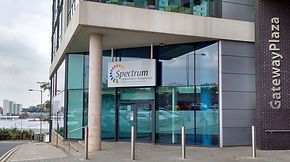 Contraception (including Long-Acting Contraception Outreach)
Symptomatic Same Day/Next Day Appointments
Health Advisors (Treatment of STIs, Partner Notification)
Bookable Telephone Consultations
Face to Face Contraception and Follow Up Appointments
Services that are not offered at Spectrum
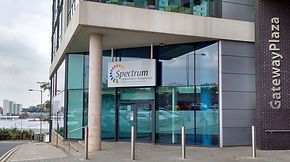 As a service, we are not commissioned to provide services such as:
HRT/Menopausal Care
Treatment for Heavy Menstrual Bleeding
Genital Skin Conditions
How To Access Services?
Phone

Direct Appointment
Telemedicine
Same Day Appointments for Urgent Care e.g. Symptoms
Walk In

Self-Testing
Young Peoples Drop In on Monday and Wednesday 3pm-6pm
Referral

GP Referral
TOP Referral
Online

Postal Kits for CT/GC Testing
Online Bookable Telephone Appointments
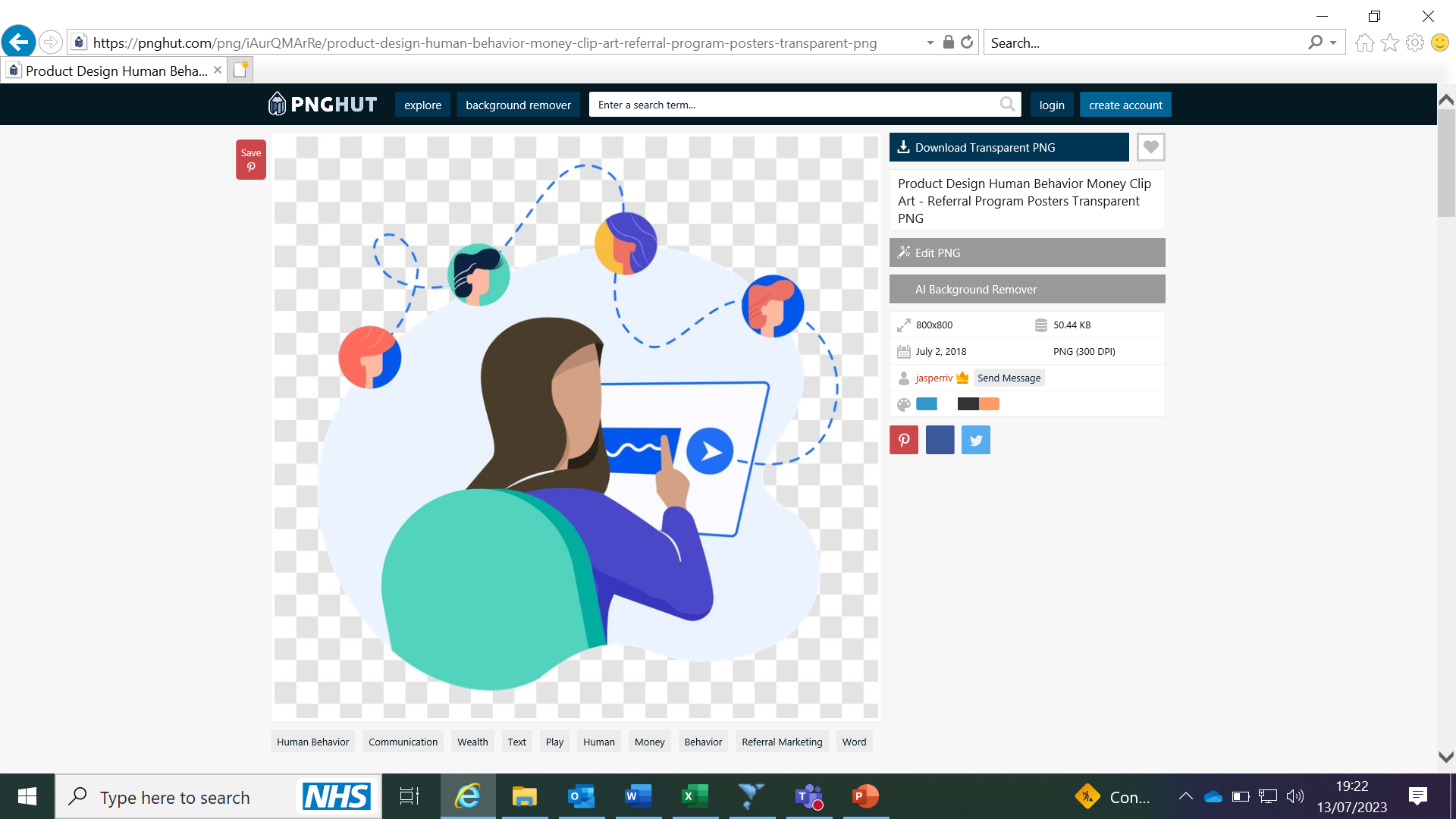 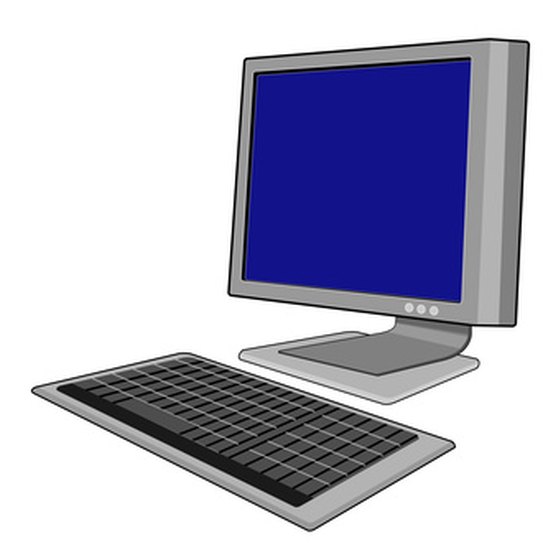 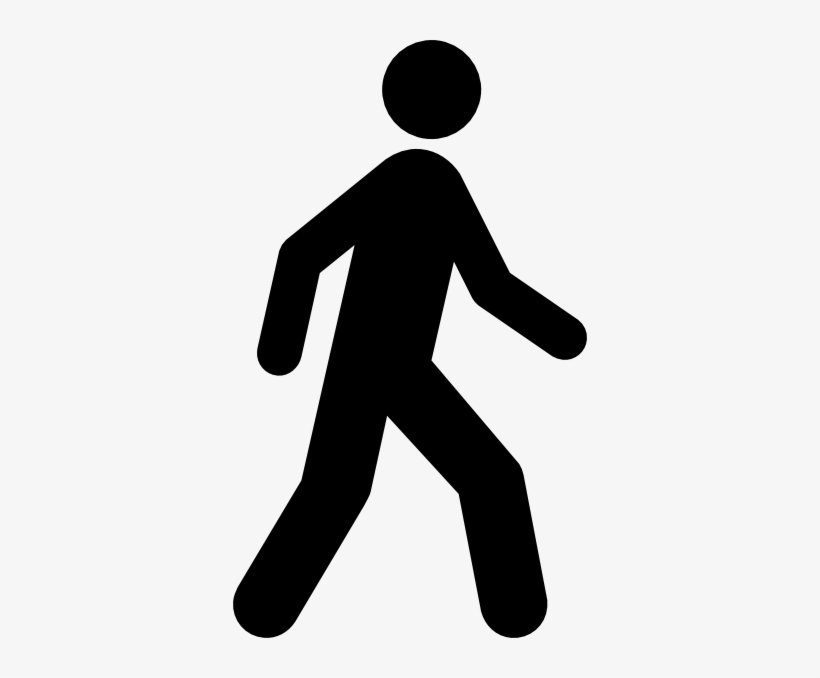 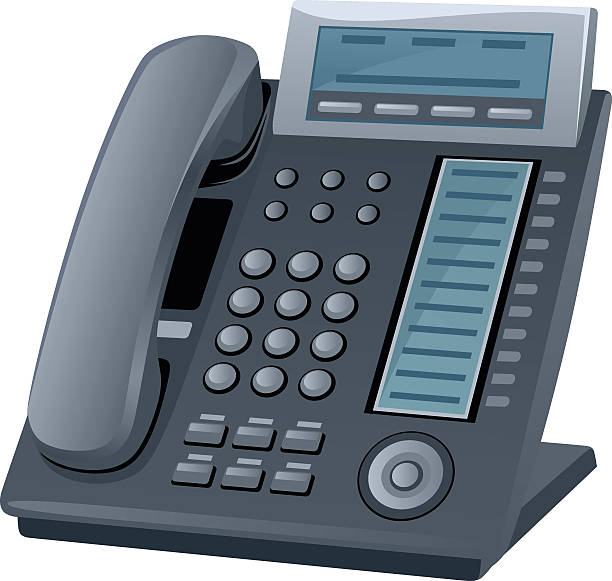 Types of ContraceptionOral Methods
Vaginal Ring
(Potential alternative to Combined Pill also if absorption issues) – lasts 21 days
Combined Patch 
(Potential alternative to Combined Pill if absorption issues) – change weekly
Progestogen Only Pill
Combined Pill
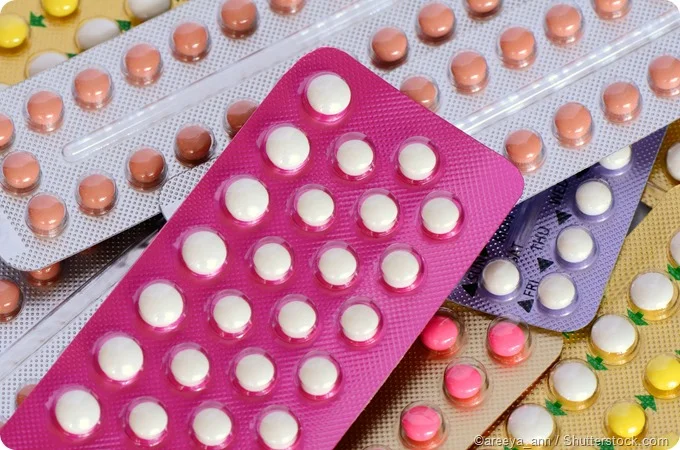 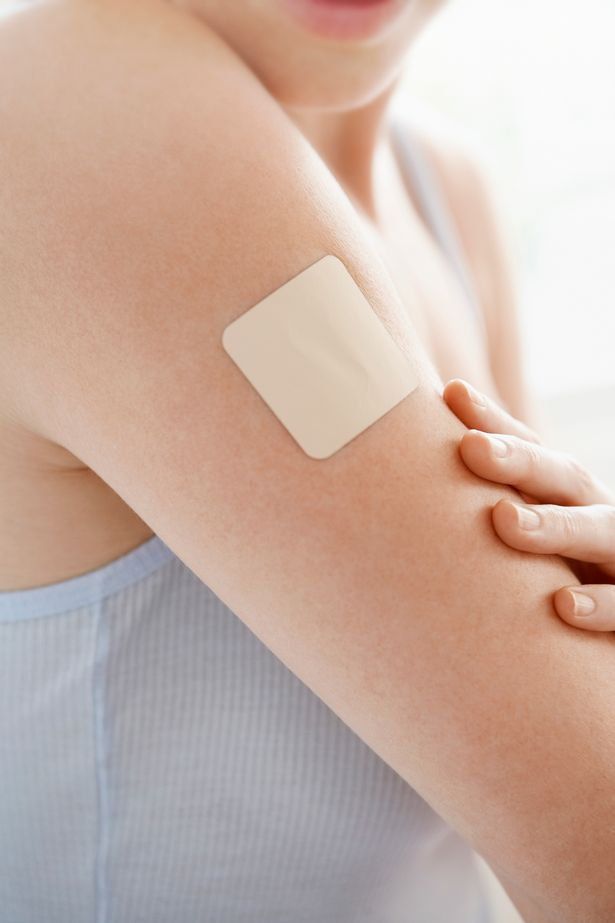 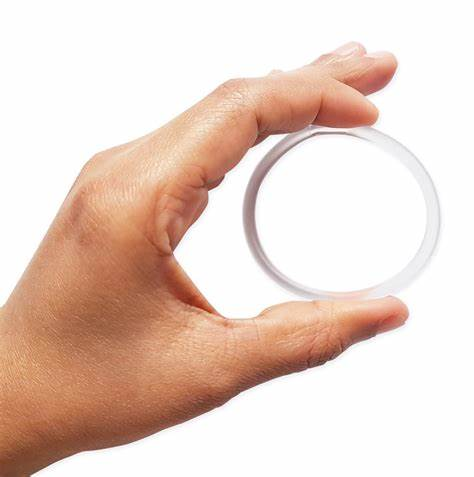 Types of ContraceptionInjectable Methods
Sayana Press
Depo Provera
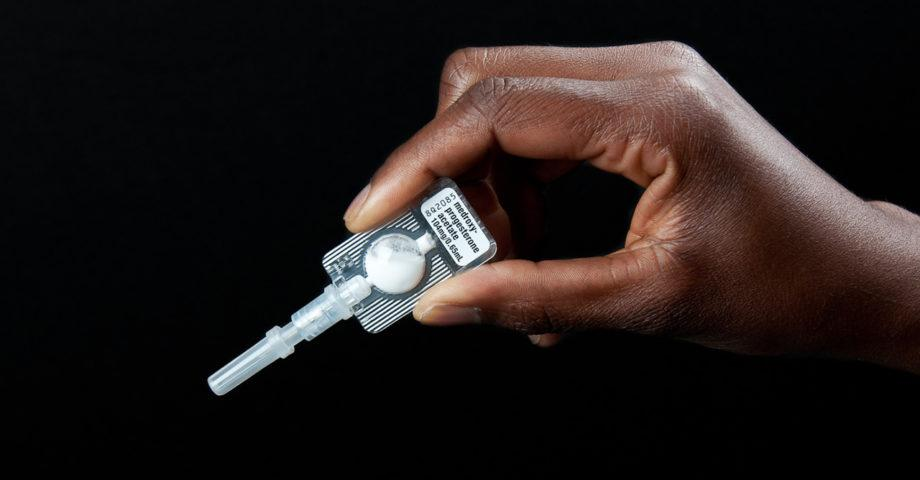 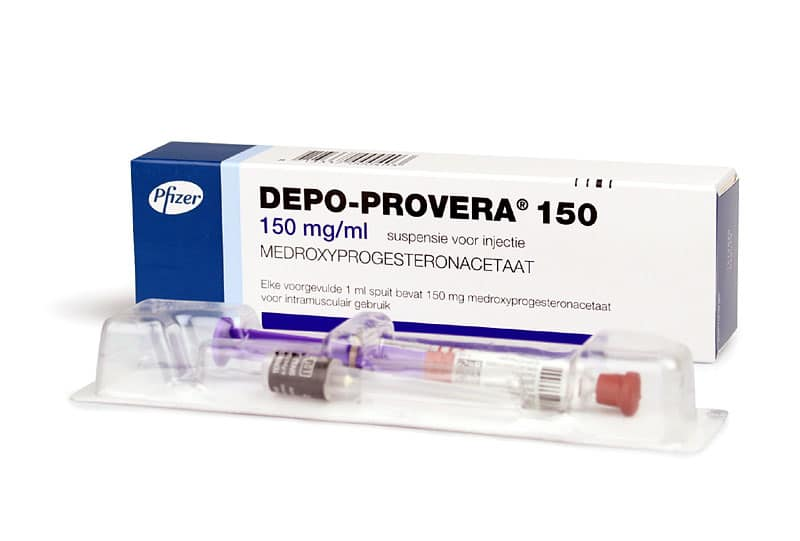 Types of ContraceptionBarrier Methods
If aged between 16 and 25 years, you can get free condoms online 
If aged 13-15 you can still register with Barnsley C-Card and get free condoms, but you will need to go to one of the Barnsley C-Card Venues.
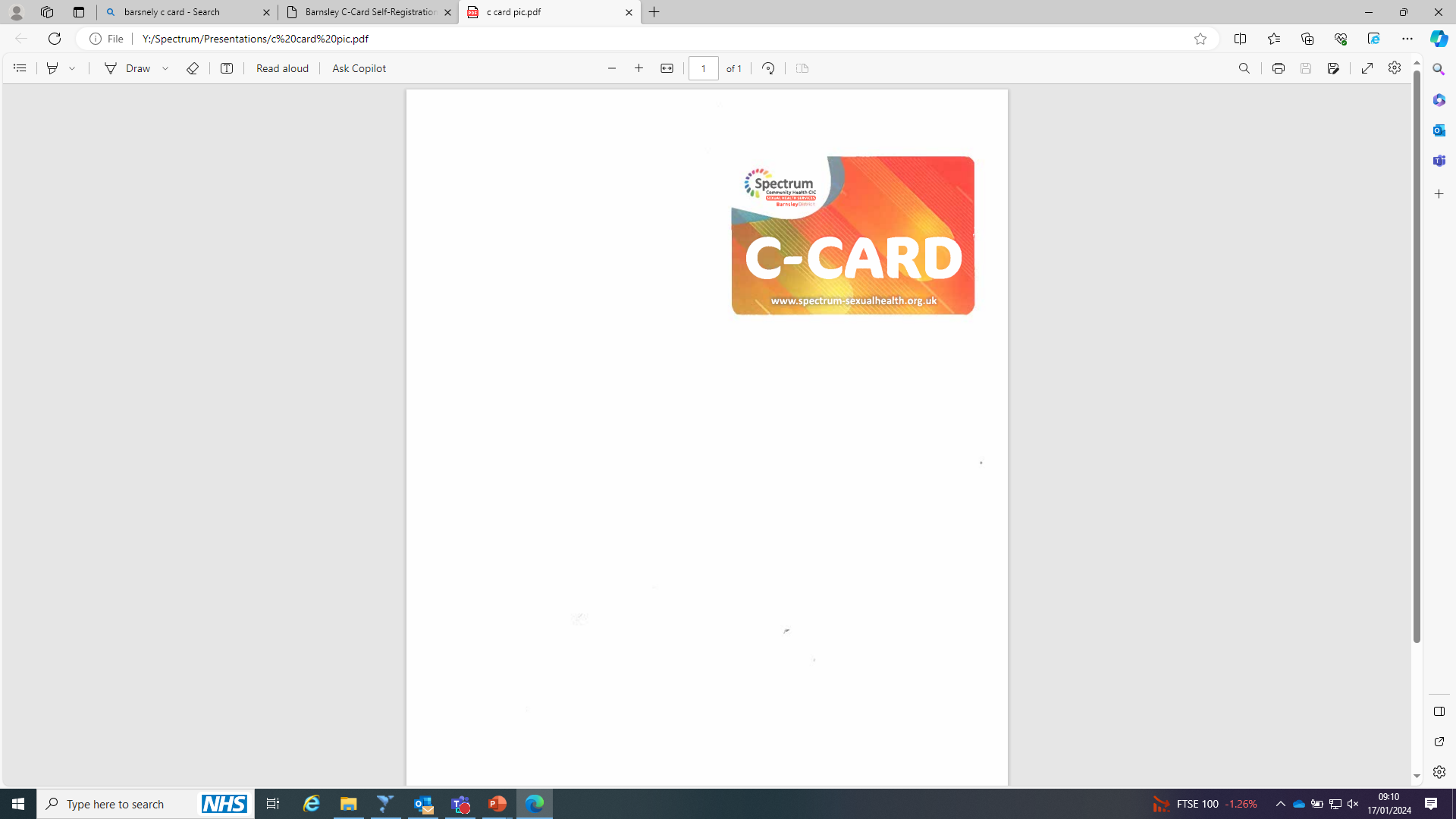 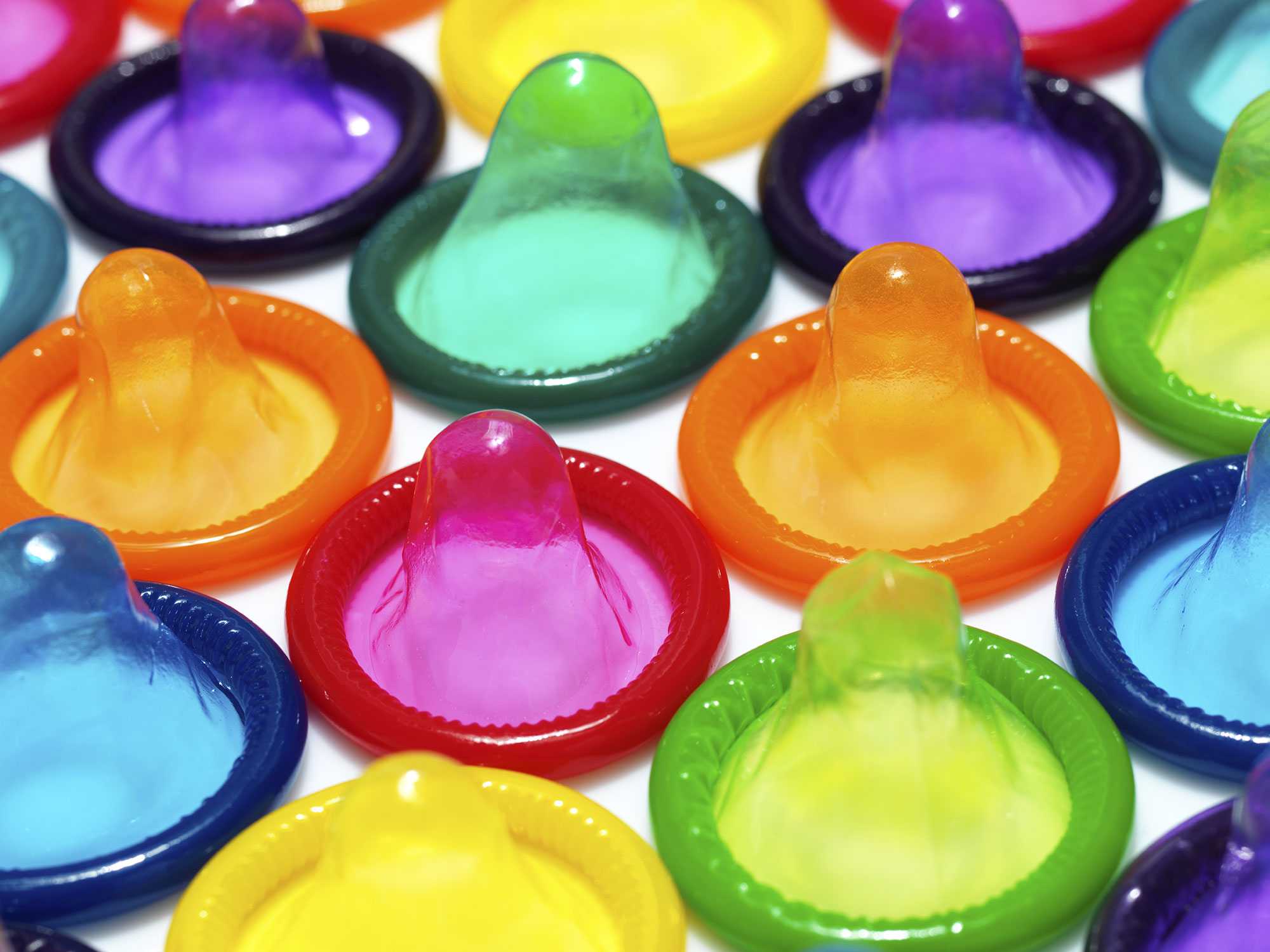 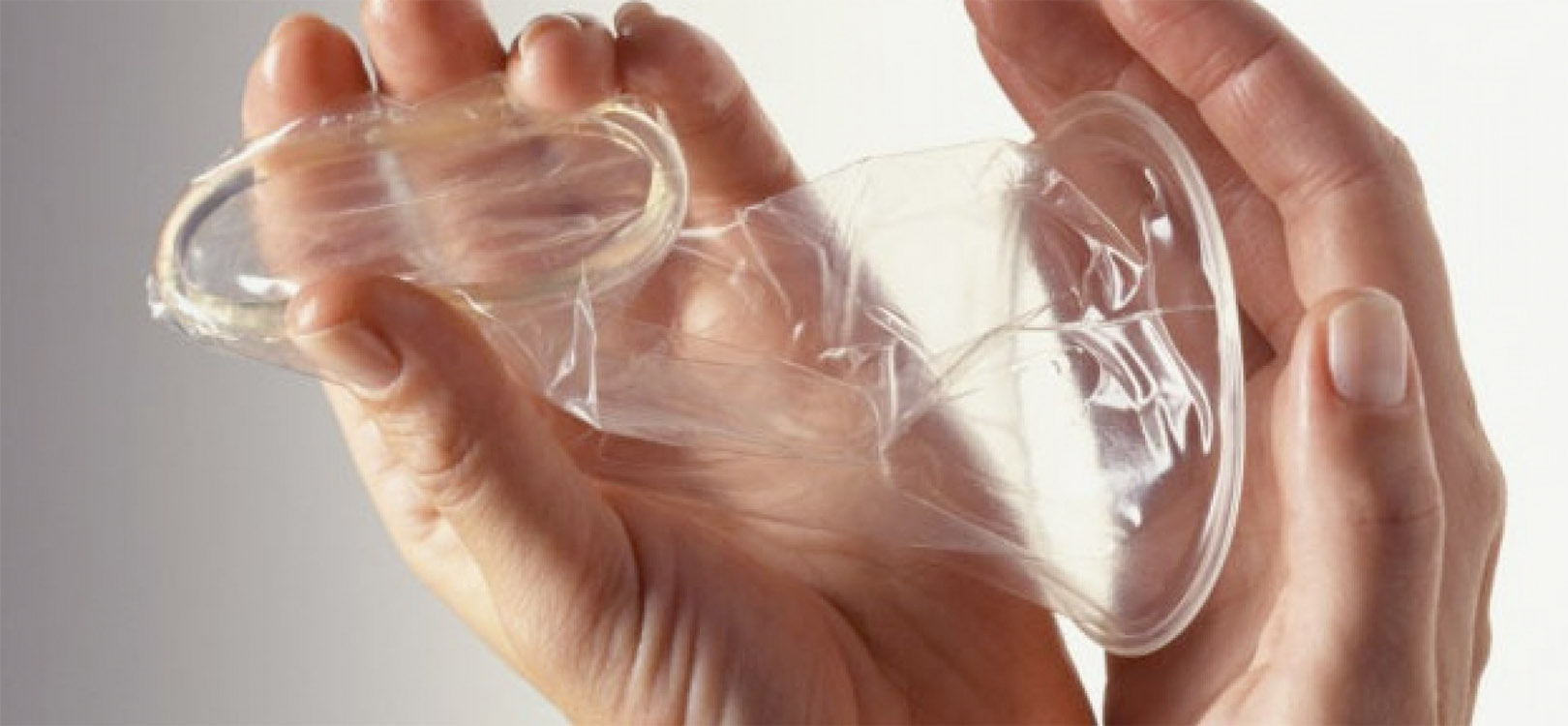 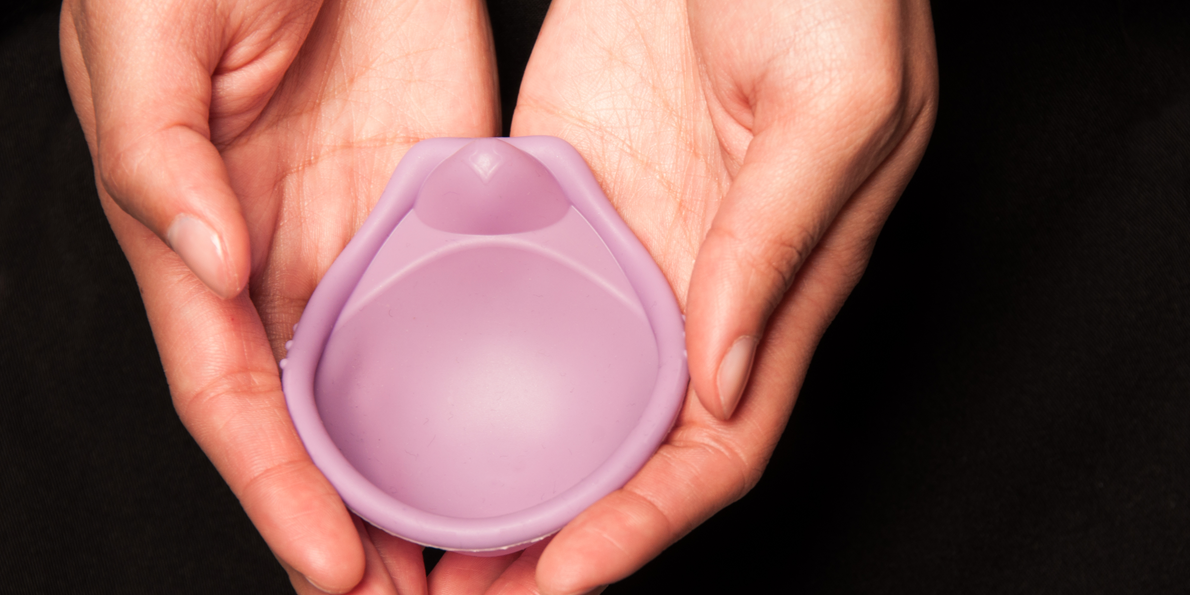 Types of ContraceptionLong-Acting Reversible Contraception
Most effective and reliable method of contraception available - >99% effective.
CU IUD 
(Copper Coil) 
(5-10 years)
LNG IUD (Hormonal Coil) 
(3-8 years)
Implant 
(3 years)
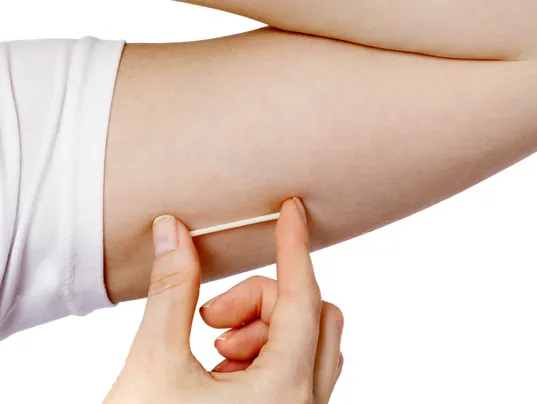 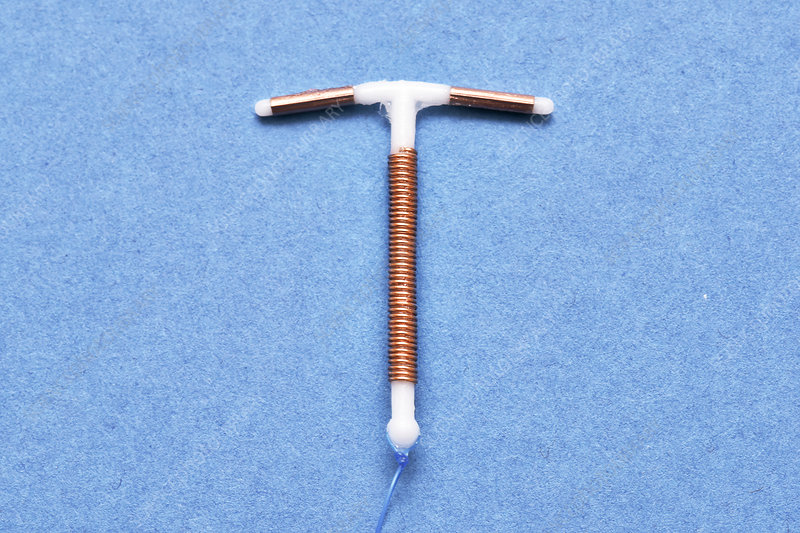 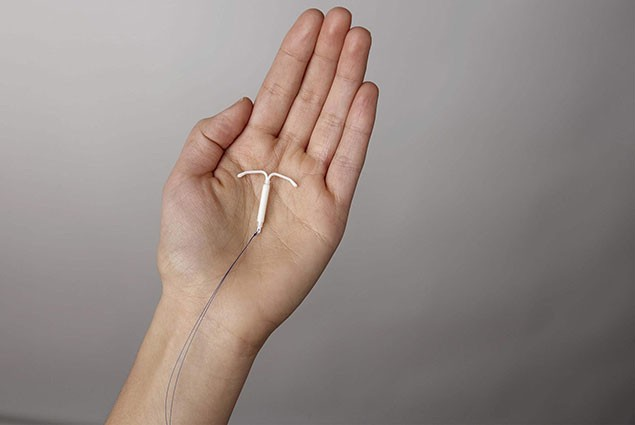 LARC Outreach Service
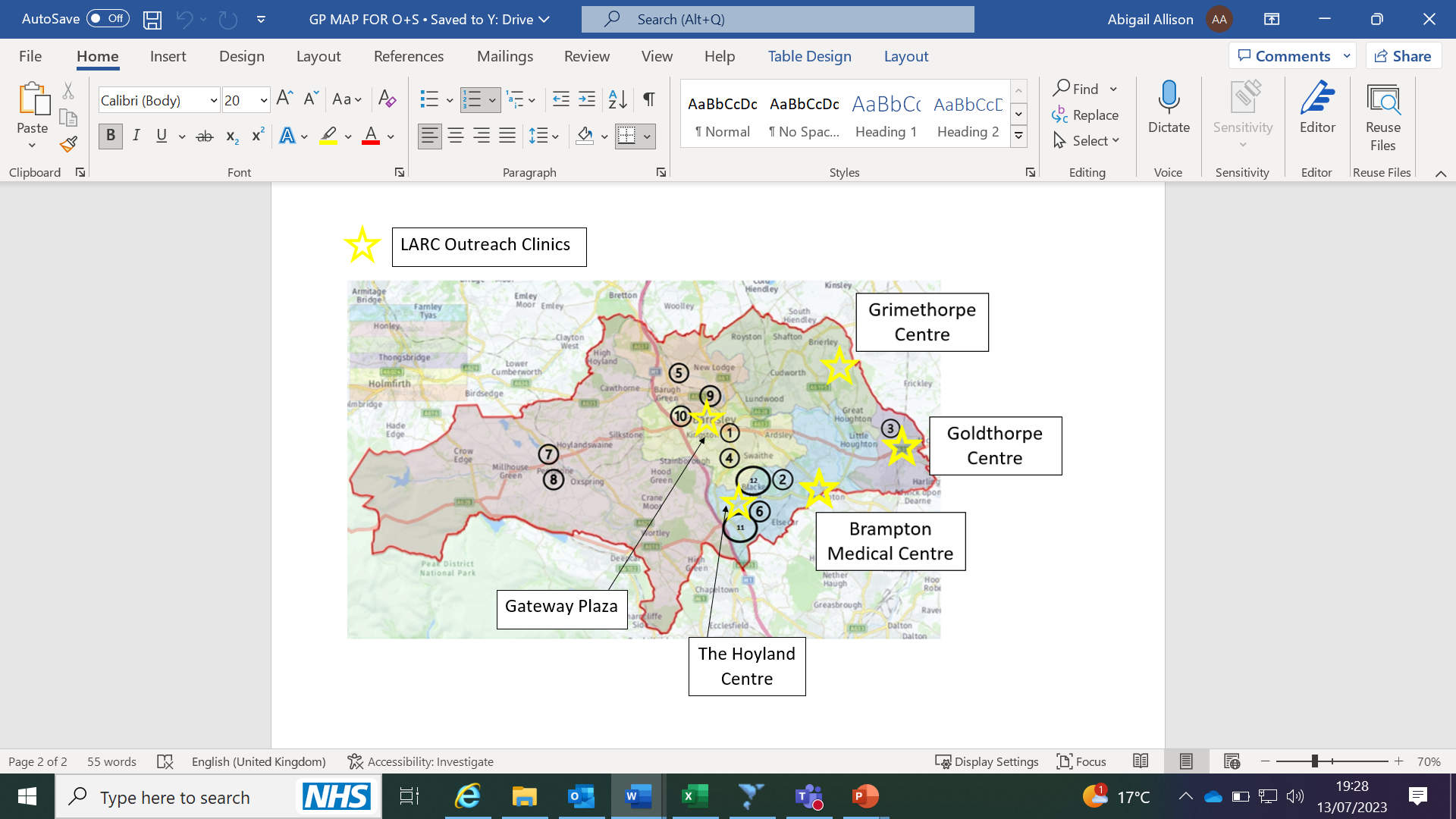 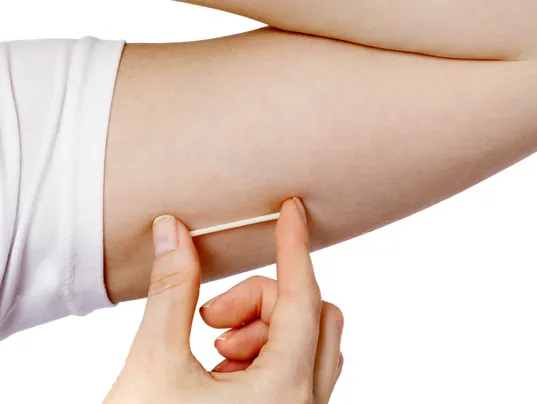 Geographical Outreach Areas

GP Practices contracted within Barnsley delivering LARC
5 Additional Regular Outreach Clinics 
Areas of reduced LARC provision geographically
Public Health Fingertips and Ward Profiles as indicators of inequalities e.g. teenage pregnancy, life expectancy
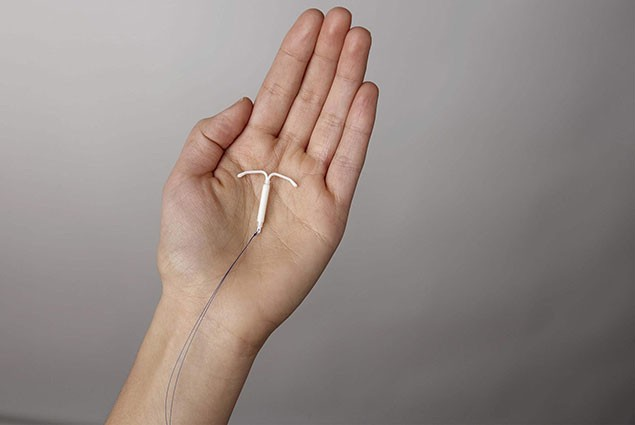 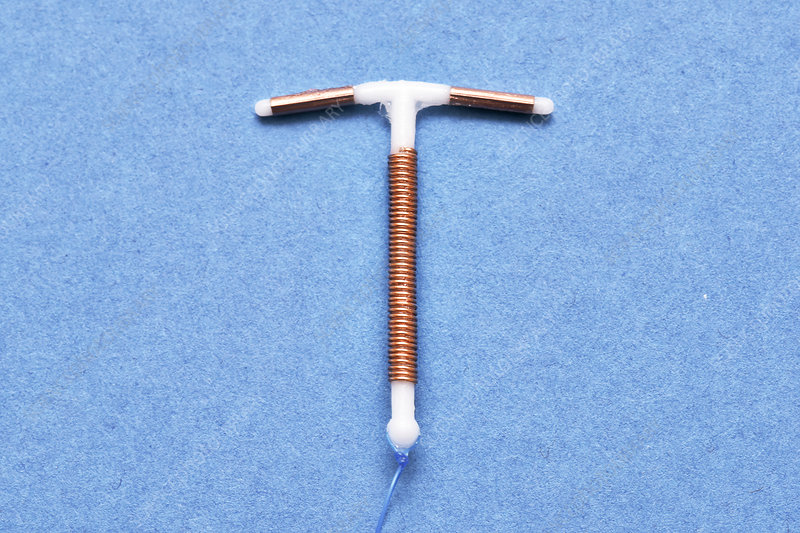 Update on Mirena licence
FSRH statement published 11/01/2024
FSRH CEU Statement: Mirena® 52mg LNG-IUD extension of licence for contraception to 8 years - Faculty of Sexual and Reproductive Healthcare

Does not affect Levosert/Benilexa (still 6 years … for now)
Only for contraception – not heavy menstrual bleeding/HRT
Applies to all current users (device unchanged)
Emergency Contraception
Take a systematic history
Any hormonal contraception at the moment (or have they taken anything hormonal in the past week)?
Any potential drug interactions/medical conditions/GI tract issues/breastfeeding?
When did they have sex? Multiple episodes? Likely to have further UPSI?
LMP? Likely date of ovulation?
How much do they weigh?
Is a copper coil appropriate?
Is quickstarting a new method appropriate?
STI risk?
Ongoing contraception? When will new method be effective? When to do pregnancy test?
Emergency ContraceptionCase 1
16 year old girl
Phoned requesting emergency contraception
Takes COCP (Rigevidon)

What do we need to know?
Has she been taking the pill as prescribed?
Where is she in the packet?
When did she have sex?
Any other medication?
Any other medical problems?
Would she consider changing to a LARC method?
Does she know about continuous pill taking regimes and shorter breaks?
Any safeguarding concerns?
Further info
Established on COCP, likes method
Had sex without a condom yesterday – realised had forgotten pill that day and the previous day (so had missed 2 pills from middle of packet – thinks had already taken 7 pills after 7 day break)

BMI 18, 50kg, fit and well, no other medication
Regular male partner, aged 17, no others ever

Does she need EC? If so what would you offer? What would you advise re condoms?
Emergency Contraception Case 2
35 year old woman 
Condomless sex previous day (25 hours before consultation)

What else do we need to know?
Condoms usually, every time
LMP 4 days ago, irregular cycle
Takes antidepressants, no enzyme inducers 
No GI tract problems
Regular male partner
Undecided about future contraception

What would you offer?
Given options Cu-IUD/ulipristal acetate/levonelle
Opted for ulipristal 

What other advice do you need to give?

When would a copper coil not be appropriate?
Learning Points
May be fertile for longer in cycle than normal (ovulation delayed)
If vomiting within 3 hours need repeat dose 
Can still return for IUD if changes mind
Pregnancy test in 3 weeks
Don’t take any other hormonal contraception (or levonelle) for next 5 days
Offer information leaflets about contraception choices
Don’t forget STI screening
Starting Postnatal Contraception
Effective medical and drug history – i.e. nil contraindications
Eliminate pregnancy risk – if <21 days, no pregnancy risk. If >21 days, consider pregnancy risk
VTE RISKS
Immobility
Transfusion at delivery
BMI ≥30
Postpartum haemorrhage
Post C Section
Pre-eclampsia
Smoking. 
(This all applies to both women who are breastfeeding and not breastfeeding)
It is also important to be aware of Lactational Amenorrhoea. Up to 98% effective ONLY IF THESE THREE MEASURES ARE MET!
FULLY BREASTFEEDING (NO FORMULA FEEDING, TOP UPS)
NO PERIODS
LESS THAN 6 MONTHS POSTNATAL

(USE OF DUMMIES AND/OR NO NIGHT FEEDS MAY REDUCE EFFICACY)
UKMEC
Numbers do not add up
If any condition is a UKMEC 3 or 4 – use is not recommended
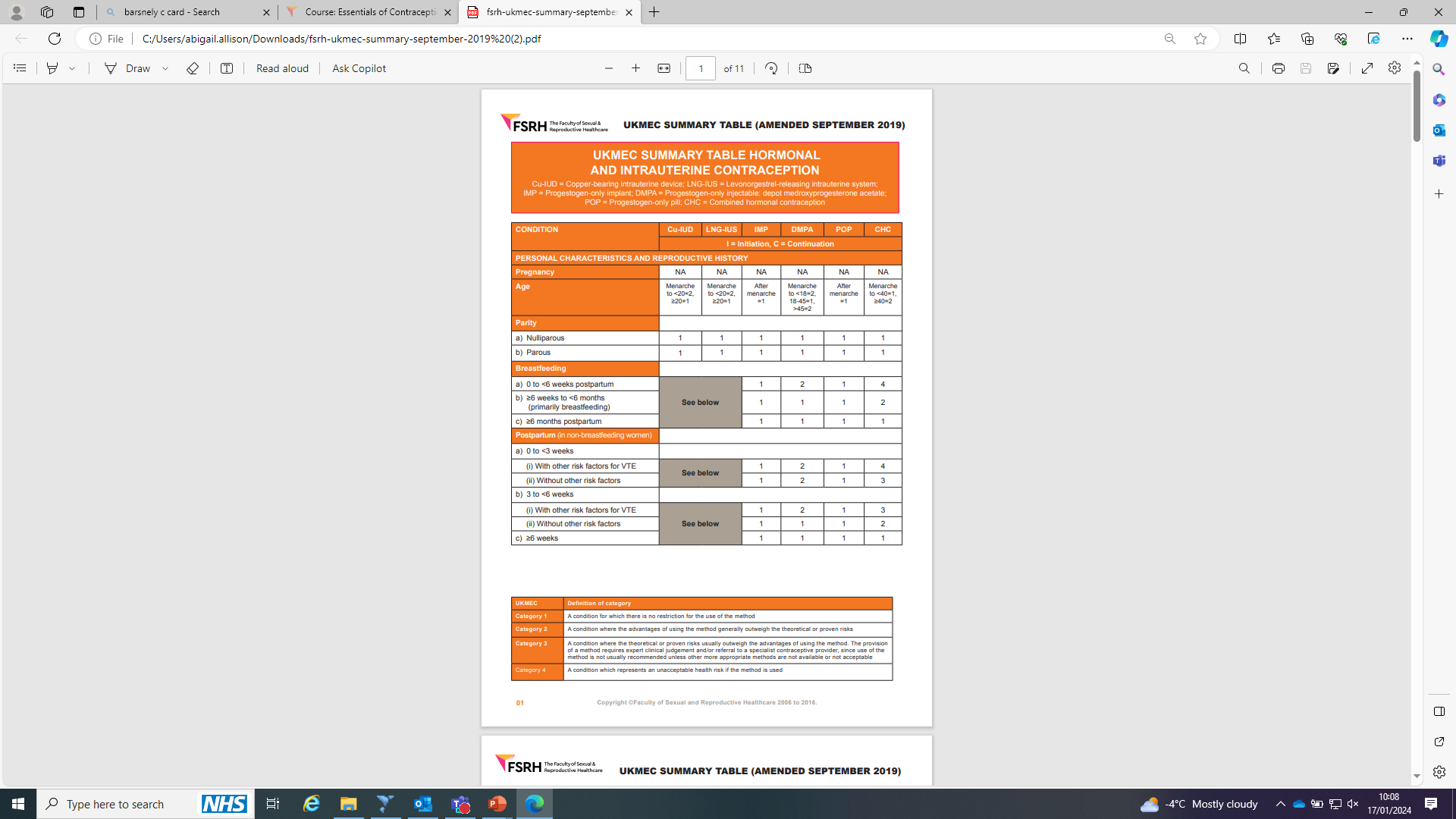 It may be beneficial for a member of the practice to be a member of the FSRH or finding out who is a member of the FSRH in your service to seek advice from.
Contraception in the News!
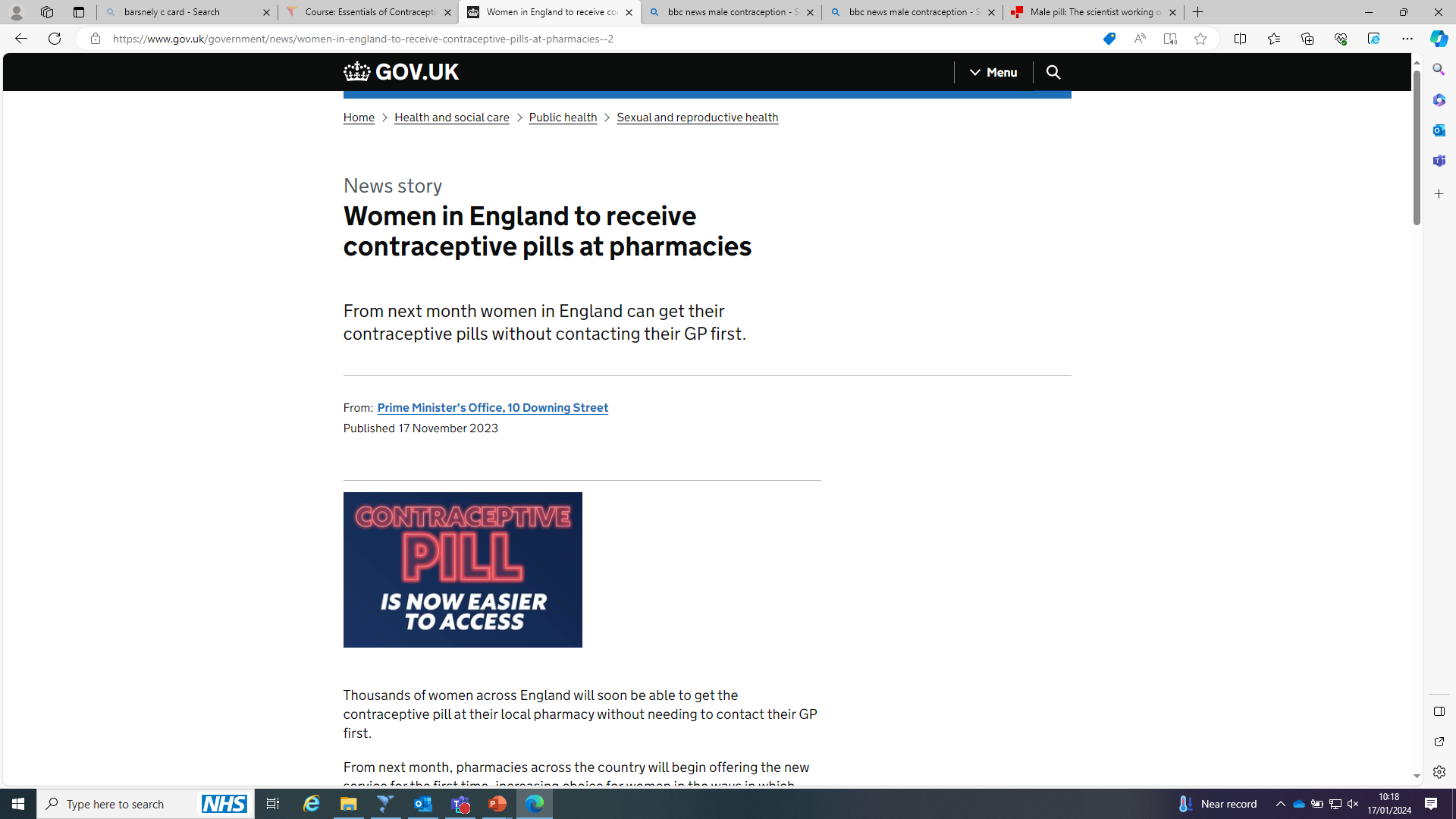 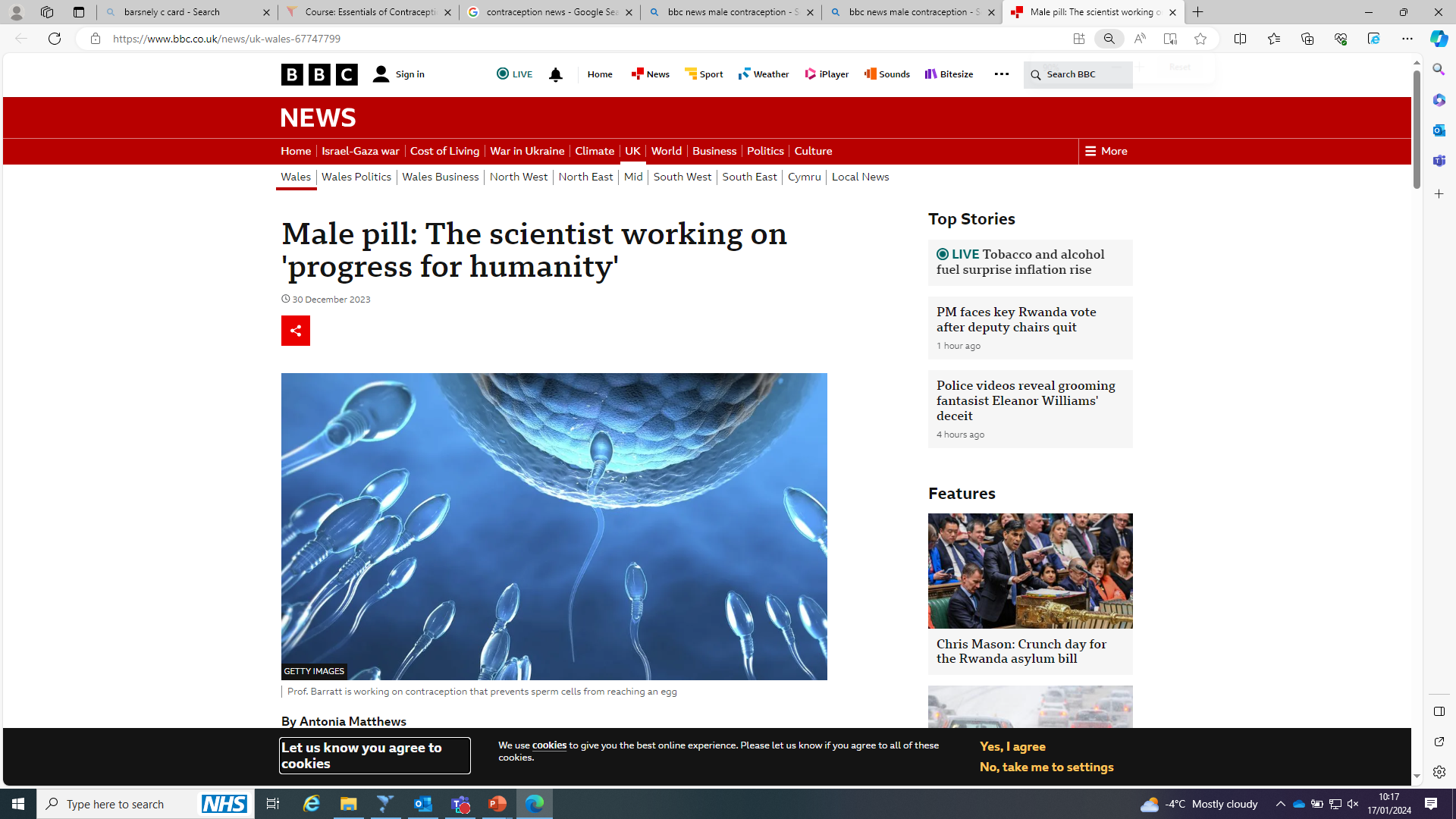 Anyone needing the POP or COC can access it through participating pharmacies without a referral from their GP, though they can be referred by their general practice or sexual health clinic. 
Confidential consultation – for COC BP and BMI will be taken.
Research could see men given a non-hormonal gel/pill that would affect the sperm cell’s swimming action, effectively disabling its function.
Aiming to use as event based – works in hours and reversible in hours
Research trials will take years – watch this space
Contact
schcic.bishadmin@nhs.net for general enquiries

Please email Beverley.Lister@Spectrum-cic.nhs.uk if you would like to be added to the mailing list for our fitters’ forums meetings
Thank you for listeningAny questions?